Instituto de Líderes Cristianos
Evangelismo: Presentando la Gracia
Instituto de Líderes Cristianos
Sesión
28
El pecado y el descuido de las disciplinas espirituales
Unidad X: Obstáculos en la Evangelización
2
Instituto de Líderes Cristianos
.

 Por tanto, nosotros también, teniendo en derredor nuestro tan grande nube de testigos, despojémonos de todo peso y del pecado que nos asedia, y corramos con paciencia la carrera que tenemos por delante,  puestos los ojos en Jesús, el autor y consumador de la fe, el cual por el gozo puesto delante de él sufrió la cruz, menospreciando el oprobio, y se sentó a la diestra del trono de Dios.
Hebreos 12:1-2
3
Instituto de Líderes Cristianos
Hasta este momento…
4
Instituto de Líderes Cristianos
Proceso difícil por varias razones

Pecado

Miedo e inseguridad

Falta de práctica

Falta de apoyo

Indiferencia
Pasar a la acción…
Santiago 1:22

Pero sed hacedores de la palabra, y no tan solamente oidores, engañándoos a vosotros mismos.
5
Instituto de Líderes Cristianos
Afectación del pecado al evangelismo
Lejanía  de Dios
1. ¿Cómo puedo evangelizar si estoy lejos de      Dios? (Piense en la sabiduría, capacitación…)

2. ¿Por qué otros necesitan arrepentirse si yo no lo necesito?

3. ¿Cómo predico algo que no vivo?

4. ¿Qué pasará cuando se den cuenta de      mi pecado?
Hace innecesario
el mensaje
Hipocresía
Tropiezo a otros
6
Instituto de Líderes Cristianos
Las disciplinas espirituales…
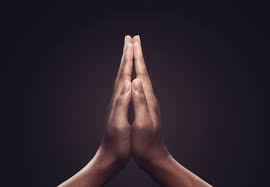 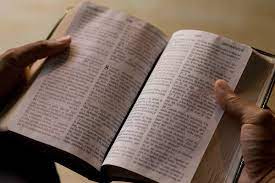 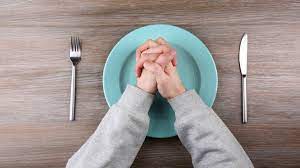 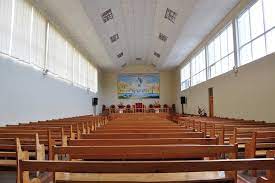 Oración
Lectura Bíblica
Aynuno
Congregarse
Instituto de Líderes Cristianos
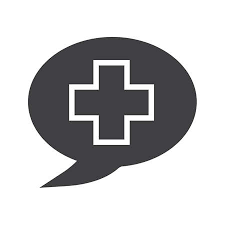 Compartir el Evangelio es Compartir de Cristo
¿Cómo comparto de alguienque no conozco?
8
Instituto de Líderes Cristianos
Mateo 5:3-5
¿Y por qué miras la paja que está en el ojo de tu hermano, y no echas de ver la viga que está en tu propio ojo? 
 ¿O cómo dirás a tu hermano: Déjame sacar la paja de tu ojo, y he aquí la viga en el ojo tuyo? 
¡Hipócrita! saca primero la viga de tu propio ojo, y entonces verás bien para sacar la paja del ojo de tu hermano.
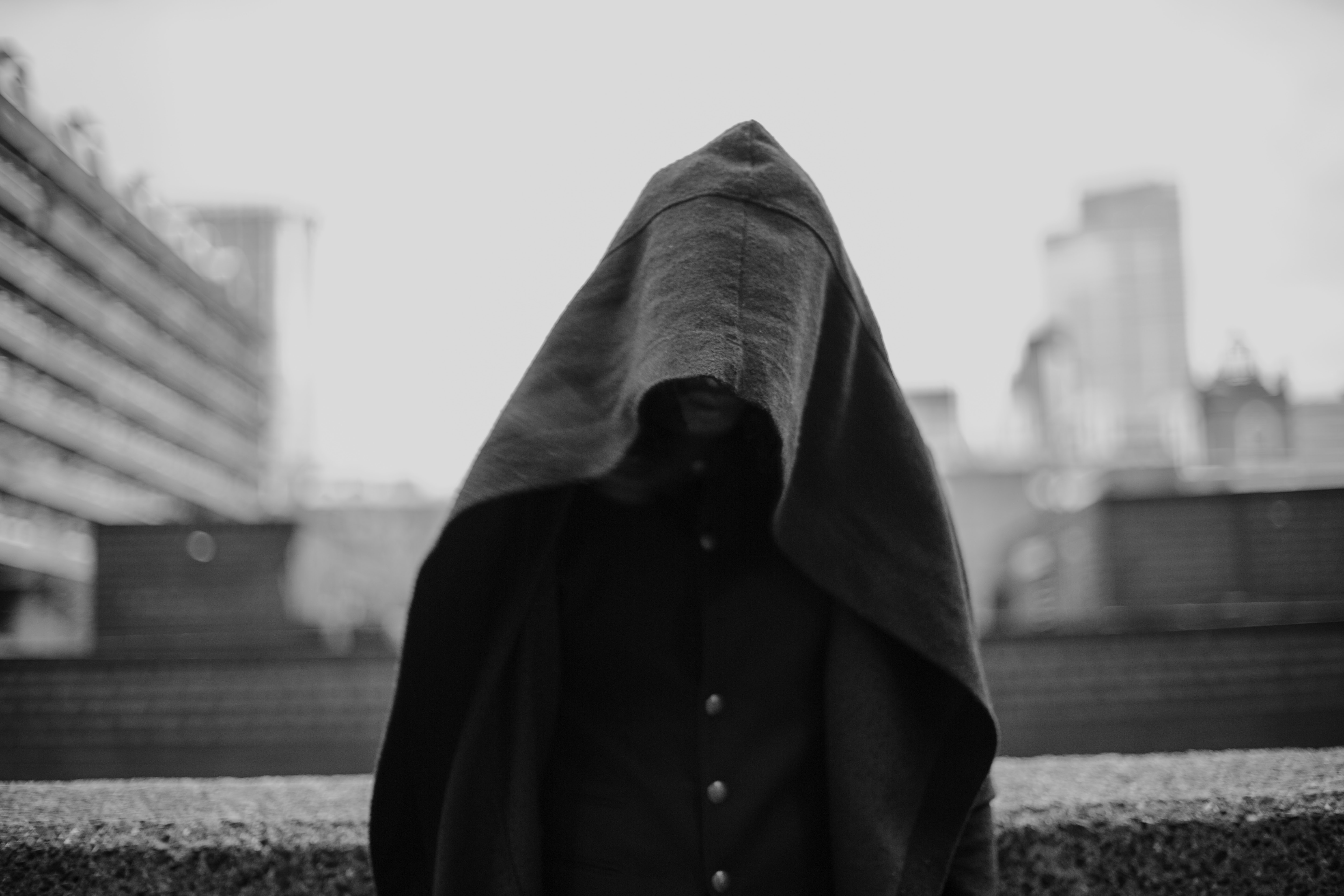 9
Photo by Alekon pictures on https://unsplash.com/photos/23JgmYSK_WE
Instituto de Líderes Cristianos
Asignación de la Unidad X

Leer el capítulo «Compartiendo verdaderamente nuestra fe» (126-146) en el libro “La Evangelización: 9Marks” (20 págs.)
10